Рефакторинг
Відкрийте GameScene.h
Замініть  
#ifndef __HELLOWORLD_SCENE_H__  та #define __HELLOWORLD_SCENE_H__ 
на
#ifndef __GAME_SCENE_H__ та #define __GAME_SCENE_H__
Перейменуйте клас class HelloWorld на Game
Замініть CREATE_FUNC(HelloWorld); на CREATE_FUNC(Game);
Рефакторинг
Відкрийте GameScene.cpp
Замініть усі входження HelloWorld на Game, текст мітки:
auto label = Label::createWithTTF("Hello GameHub", "fonts/Marker Felt.ttf", 24);
Відкрийте AppDelegate.cpp. Замініть   
#include "HelloWorldScene.h" на #include "GameScene.h"
Замініть   
auto scene = HelloWorld::createScene(); на 
auto scene = Game::createScene();
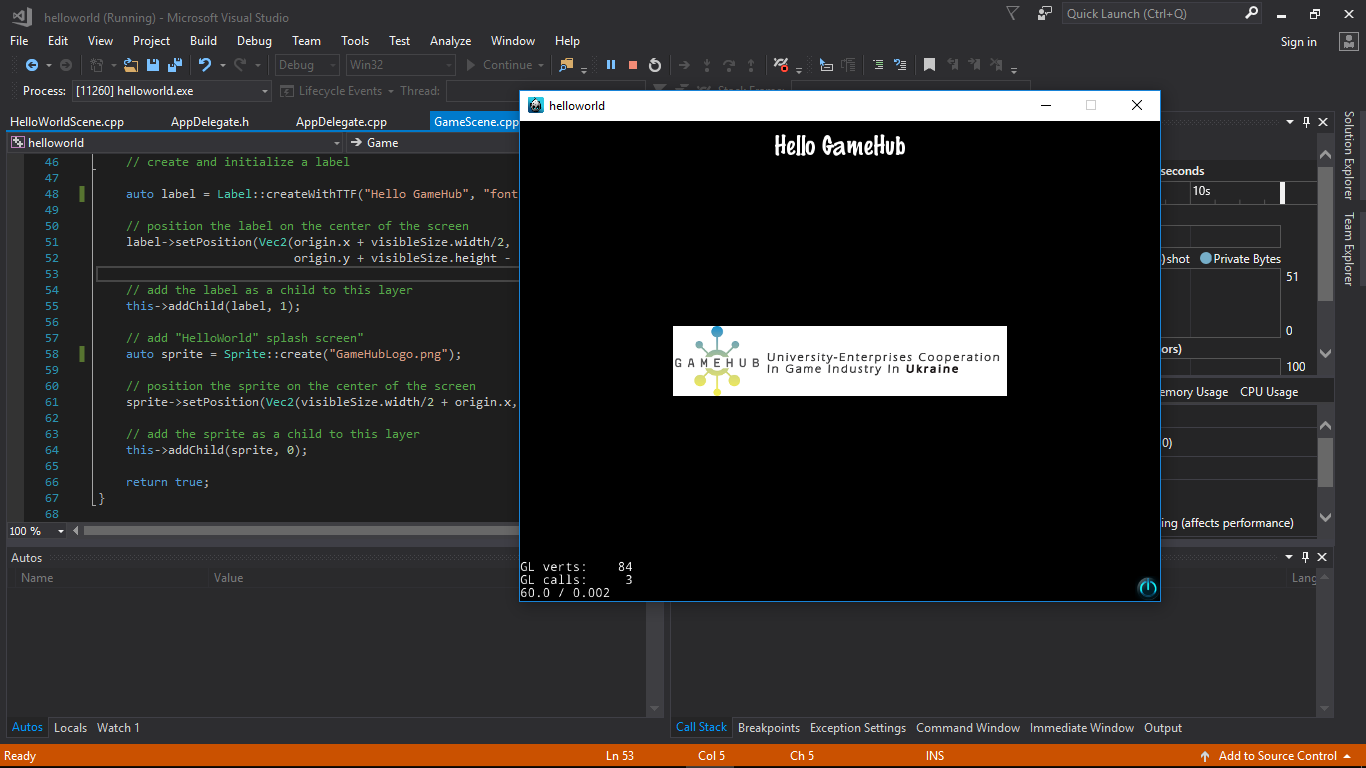 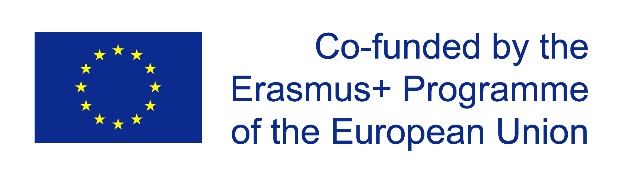 Маніпулювання сценами
Cocos 2Dx використовує LIFO стек для маніпулювання сценами. Основні методи, що використовують для переміщення сцен:
Push. Метод переміщає певну сцену у стек, при цьому поточна — призупиняється;
Pop. Метод повертає сцену зі стеку;
Replace. Метод комбінує Pop() та Push().
Проста гра
(за мотивами 
Simple Ninja Game Demo)
Додавання спрайта (CookieScene.cpp)
auto origin = Director::getInstance()->getVisibleOrigin();
auto winSize = Director::getInstance()->getVisibleSize();
auto background = DrawNode::create();
p = Sprite::create("p.png");
p->setPosition(Vec2(winSize.width * 0.1, winSize.height * 0.5));
this->addChild(player);
m->setPosition(Vec2(selfContentSize.width + 
mContentSize.width / 2, randomY));
this->addChild(m);
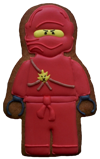 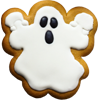 p.png
m.png
Переміщення спрайтів
void Cookie::addM(float dt) {
//...
auto actionMove = MoveTo::create(d, Vec2(-mContentSize.width / 2, rY));
auto actionRemove = RemoveSelf::create();
m->runAction(Sequence::create(actionMove, actionRemove, nullptr));
//...
}
Обробка подій дотику
auto eventListener = EventListenerTouchOneByOne::create();
eventListener->onTouchBegan = 
CC_CALLBACK_2(Cookie::onTouchBegan, this);
this->getEventDispatcher()->addEventListenerWithSceneGraphPriority(eventListener, player);
Спрайт-зброя проти привидів
auto pr = Sprite::create("pr.png");
pr->setPosition(p->getPosition());
//...
physicsBody->setDynamic(true);
physicsBody->setCollisionBitmask((int)PhysicsCategory::None);
physicsBody->setContactTestBitmask((int)PhysicsCategory::M);
pr->setPhysicsBody(physicsBody);
this->addChild(pr);
Обробка колізій та фізика
auto eventListener = EventListenerTouchOneByOne::create();
eventListener->onTouchBegan = CC_CALLBACK_2(Cookie::onTouchBegan, this);
this->getEventDispatcher()->addEventListenerWithSceneGraphPriority (eventListener, p);
auto contactListener = EventListenerPhysicsContact::create();
contactListener->onContactBegin = CC_CALLBACK_1(Cookie::onContactBegan, this);
this->getEventDispatcher()-> 
addEventListenerWithSceneGraphPriority
(contactListener, this);
Scene* Cookie::createScene()
{
    auto scene = Scene::createWithPhysics();
    scene->getPhysicsWorld()->setGravity(Vec2(0, 0));
    scene->getPhysicsWorld()-> 
    setDebugDrawMask(PhysicsWorld::DEBUGDRAW_ALL);
    //...
Void

 Cookie::addM(float dt) {
    auto m = Sprite::create("m.png");
    auto mSize = m->getContentSize();
    auto physicsBody =   
    PhysicsBody::createBox(Size(mSize.width,    
    mo.height),
    PhysicsMaterial(0.1f, 1.0f, 0.0f));
    physicsBody->setDynamic(true);
    physicsBody->setCategoryBitmask((int)PhysicsCategory::M);
    physicsBody->setCollisionBitmask((int)PhysicsCategory::None);
    PhysicsBody->   
    setContactTestBitmask((int)PhysicsCategory::Pr); 
    monster->setPhysicsBody(physicsBody);
Звукові ефекти гри
#include "CookieScene.h"
#include "SimpleAudioEngine.h"
using namespace CocosDenshion;
USING_NS_CC;
#define BM_SFX  "bm.mp3"
#define P_SFX   "t.mp3"
SimpleAudioEngine::getInstance()-> playBackgroundMusic(BM_SFX, true);
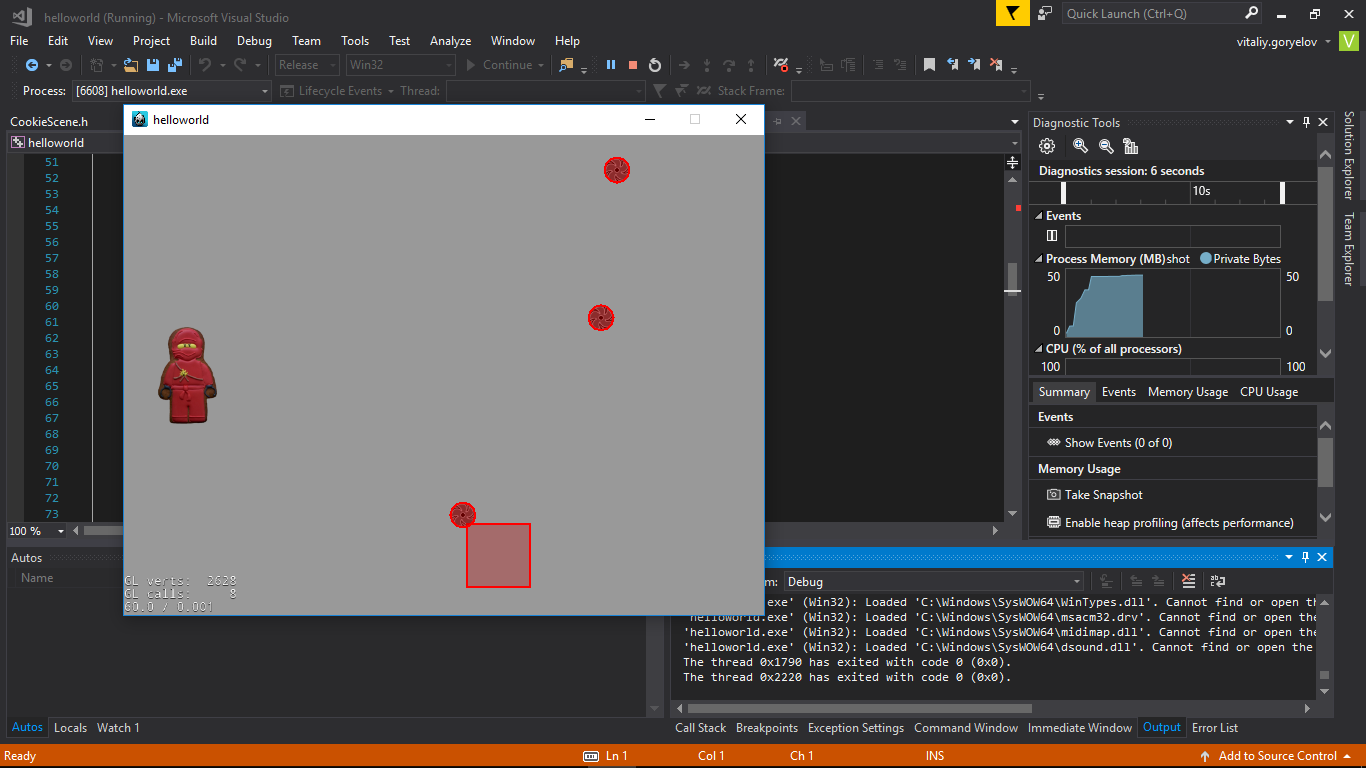 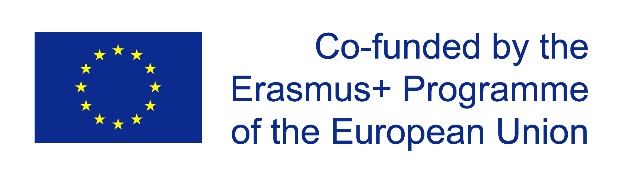 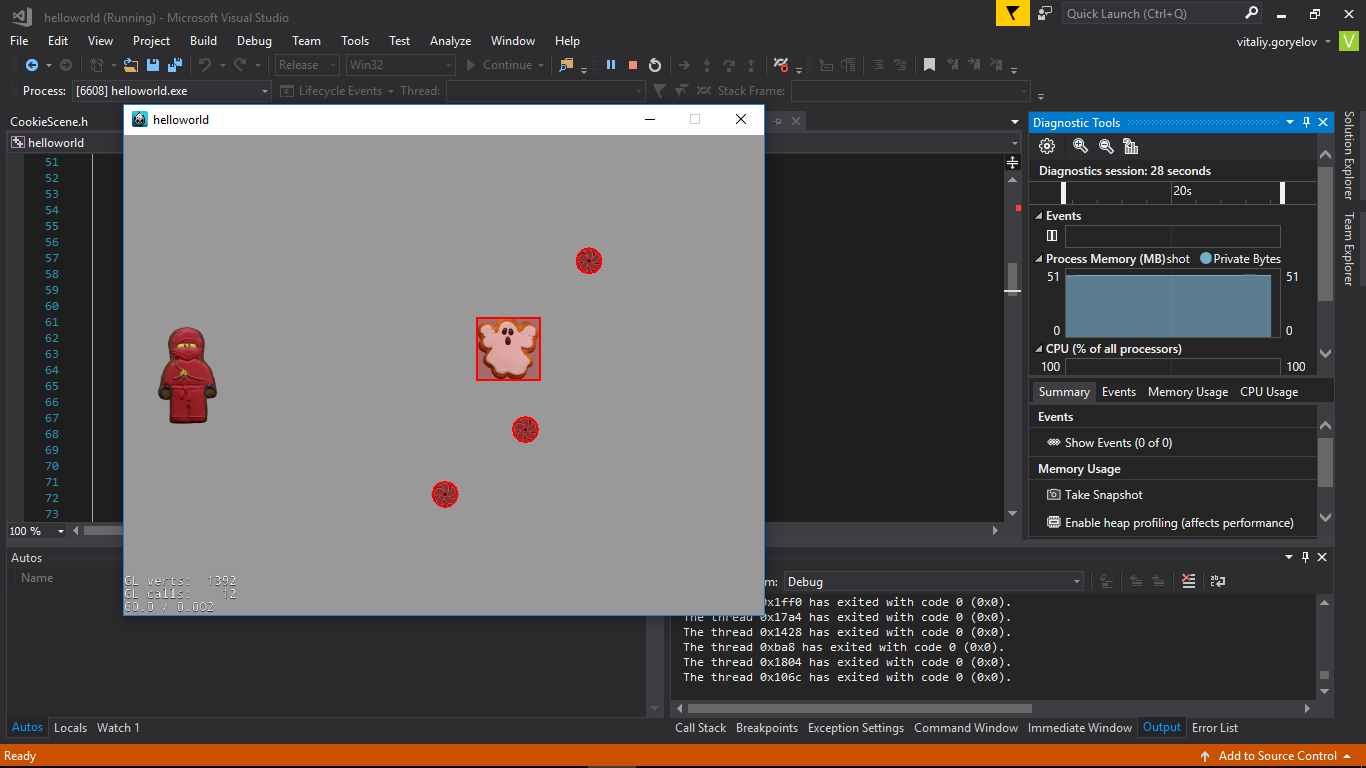 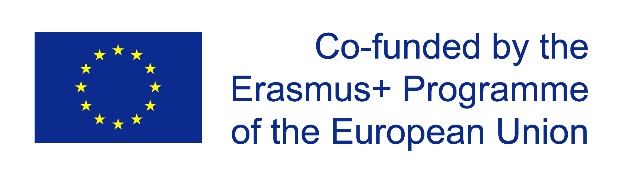